WORKSHOP
(Campos – Junho/2017)
TEMA: Testes mais utilizados em avaliação neuropsicológica

DOCENTE: Luis Anunciação
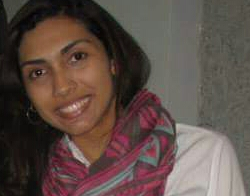 Psicólogo
Especialista em Medidas Psicológicas (Canadá)
Mestre em Medicina Social (UERJ)
Cursa PhD em Psicometria (PUC-Rio)
DATA: 24/06/2017
HORÁRIO: 9 às 18hrs

INVESTIMENTO: R$ 250,00 – Alunos novos
                                 R$ 225,00 – Ex-alunos IBNeuro
Maiores informações:

Telefone: (22) 99899-4824

E-mails: contato@anovabr.com
               portugal.aca@gmail.com
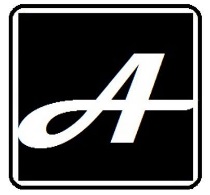 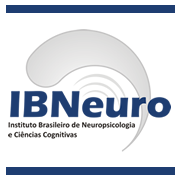 WORKSHOP
(Campos – Junho/2017)
TEMA: Testes mais utilizados em avaliação neuropsicológica

DOCENTE: Luis Anunciação
Psicólogo
Especialista em Medidas Psicológicas (Canadá)
Mestre em Medicina Social (UERJ)
Cursa PhD em Psicometria (PUC-Rio)
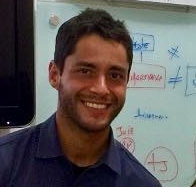 DATA: 24/06/2017
HORÁRIO: 9 às 18hrs

INVESTIMENTO: R$ 250,00 – Alunos novos
                              R$ 225,00 – Ex-alunos IBNeuro
Maiores informações:

Telefone: (22) 99899-4824

E-mails: contato@anovabr.com
               portugal.aca@gmail.com
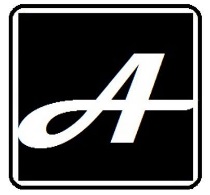 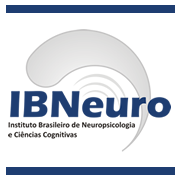